Financial Education
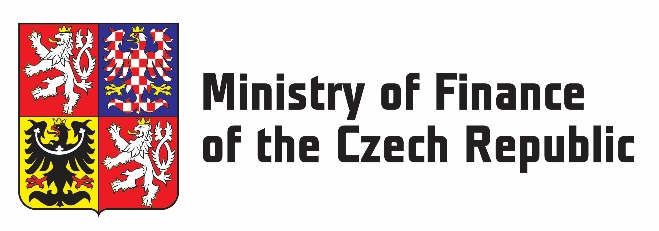 JUDr. Alex Ivančo, Ph.D.
May 2022
Next steps in Asset Management
Why Financial Education?
helps to prevent negative financial and social impacts (usury, over indebtedness, insolvency, property seizure) that burden public finances

leads to consumers´ better decisions on the financial market, better product competition etc.
The role of MoF in FE
coordination – Expert Group on Financial Education (led by MoF and gathering government authorities, NGOs, financial entrepreneurs, universities etc.)
strategies – National Strategy of Financial Education 2.0
quality oversight – National Register of Financial Education Projects (operated by MoF)
non-financial support – MoF provides patronage
international engagement – OECD/FIN-NET activities
National Strategy of Financial Education 2.0
recast of „NSFE 2010“, consulted with the Expert Group on Financial Education and approved by the Government in 1/2020
addresses new issues and challenges concerning financial education (innovations, behavioral aspects etc.), reflects new regulation and international framework
establishes the National Register of Financial Education Projects to register FE projects fulfilling strict rules on content and the way of presentation
sets ongoing (primary and secondary schools) and new (seniors, unemployed people, teachers, social workers etc.) priority target groups
MoF´s website on financial literacy and financial education
web portal
recommendations and warnings
important contacts (if help is needed)
financial calculators
private finance & financial market guides
National Register of Financial Education Projects
news from MoF
for consumers (what has been done in their favour)
for regulated persons (what is planned legislation-wise)
for members of Expert Group on Financial Education
Financial Literacy Measurement 2020
organised by MoF and integrated into OECD international research
more active approach of citizens to their own finances
slight increase of financial literacy from the measurements in 2015
increased level of economic responsibility
however the level of financial knowledge stagnated
Financial Literacy Measurement 2020
[Speaker Notes: Disclaimer: However, I must mention that the measurement was carried out before the Covid-19 Pandemic so the data can look different nowadays.]
Recent FE event (by MoF)
Global Money Week 2022
annual global financial literacy awareness campaign
MoF as the national coordinator
main organizers EFPA and yourchance o.p.s.
over 31 000 participants
theme: „Build your future, be smart about money.“
Thank you for your attention.
Alex Ivančo alex.ivanco@mfcr.cz